EECE.2160ECE Application Programming
Instructor:  
Dr. Michael Geiger
Summer 2016

Lecture 5:
PE2: Loops and conditionals
Exam 1 Preview
Lecture outline
Announcements/reminders
Program 3 due Friday, 5/27
Program 4 due Wednesday, 6/1
Exam 1: Thursday, 5/26
Will be allowed one double-sided 8.5” x 11” note sheet
No calculators or other electronic devices allowed
No lecture Monday, 5/30 (Memorial Day)
Review
While/do-while loops
For loops
Today’s lecture
PE2: Conditionals and while loops
Exam 1 Preview
5/23/16
2
ECE Application Programming: Lecture 5
Review: while/do-while loops
Used for repetition of code
while (<expression>)
	<statement>	 loop body
do {	<statements>} while ( <expression>  );
5/23/16
3
ECE Application Programming: Lecture 5
Review: for loops
for (<init var>; <test>; <change var>)
		<statements>

Operators to directly change variable
x++, x-- 		 post-increment/decrement
++x, --x 		 pre-increment/decrement
+=, -=, *=, /= 	 augmented assignment
5/23/16
4
ECE Application Programming: Lecture 5
Iterative methods (Program 4)
Repeat calculation until correct value reached
“Correctness” defined as:
Difference between old, new value <= max error
Max error == .000001 in Prog. 4
General process:
newVal = <initial value>;
do {
	oldVal = newVal;
	newVal = <equation based on oldVal>;
} while (fabs(newVal – oldVal) > max_err);

You can’t use <math.h>, so you’ll need your own way of computing absolute value (fabs())
5/23/16
5
ECE Application Programming: Lecture 5
Today’s program should:
Prompt user to enter an input character and an integer, n.
If not correctly formatted, print error, clear line, and repeat
Depending on the character entered, do the following:
‘F’ or ‘f’: Compute and print the factorial of n, n!
For example, if the user enters F 5, print 5! = 120
‘P’ or ‘p’: Compute 2n, but only if n >= 0.
For example, if the user enters p 2, print 2^2 = 4
Print an error if n < 0.
‘X’ or ‘x’: Exit the program
In all other cases, print an error: 
For example: Invalid command Z entered
If the user enters any command other than ‘X’ or ‘x’, return to the initial prompt and repeat the program.
5/23/16
6
ECE Application Programming: Lecture 5
Flow charts: overall flow
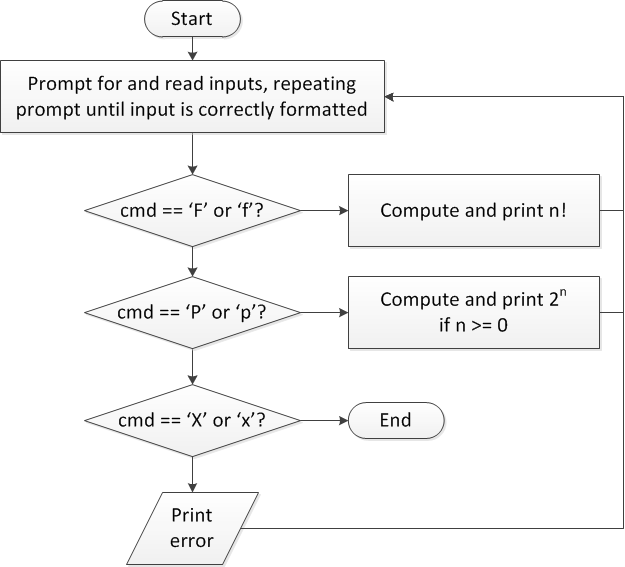 5/23/16
7
ECE Application Programming: Lecture 5
Discussion: Overall flow
Whole program contains loop
Repeats process until user enters ‘X’ or ‘x’
Use while or do-while—unknown # of iterations
Since exit condition ends program, infinite loop
Testing cmd: switch statement
Checking equality of cmd to constant values
Exiting program: return statement
Use return at any point to end current function (including main)
5/23/16
8
ECE Application Programming: Lecture 5
Code: overall flow (skeleton code)
while (1) {	// Loop repeats until user enters 'X' or 'x'
/* Code to read cmd, n */

/* Evaluate cmd and perform appropriate operation */
switch (cmd) {
case 'F':
case 'f':
/* Calculate n! */
break;
case 'P':
case 'p':
/* Calculate 2^n, if n >= 0; print error otherwise */
break;
case 'X':
case 'x':
return;	// Exit program
default:
printf("Invalid command %c entered\n", cmd);
}
}
5/23/16
9
ECE Application Programming: Lecture 5
Flow charts: reading input
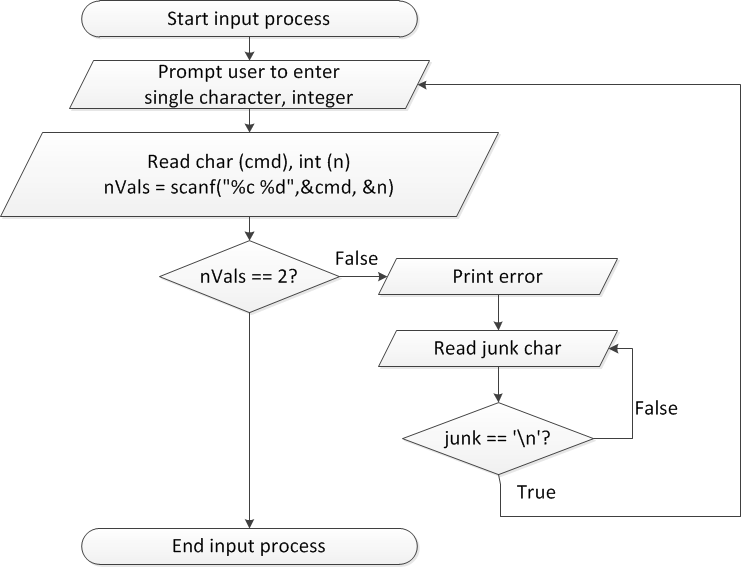 5/23/16
10
ECE Application Programming: Lecture 5
Discussion: Reading input
Loop that repeats as long as input incorrect
Loop inside that one to handle reading of remainder of line
Read character until you reach end of line
Both while/do-while loops
5/23/16
11
ECE Application Programming: Lecture 5
Code: Reading input
do {
	printf("Enter command and integer: ");
	nVals = scanf("%c %d", &cmd, &n);

	// Otherwise, print error & clear line
	if (nVals != 2) {
		printf("Incorrectly formatted input\n“);
		do {
			scanf("%c", &junk);
		} while (junk != '\n');
	}
} while (nVals != 2);
5/23/16
12
ECE Application Programming: Lecture 5
Input errors
In general, may want to repeat prompt if any error occurs
Logical OR of all error conditions to continue loop
Prioritize error testing—format errors usually first
Why test inputs if they weren’t read correctly?
Example: also test for n < 0 as an error

do {
	printf("Enter command and integer: ");
	nVals = scanf("%c %d", &cmd, &n);

	if (nVals != 2) {
		// Handle error
	}
	else if (n < 0) {	 Test after we know no
		// Handle error	    formatting error
	}
} while ((nVals != 2) || (n < 0));
5/23/16
13
ECE Application Programming: Lecture 5
Next step
Write flowcharts for
Computing n!
Computing 2n if n >= 0
Complete code
5/23/16
14
ECE Application Programming: Lecture 5
Flow charts: Calculating n!
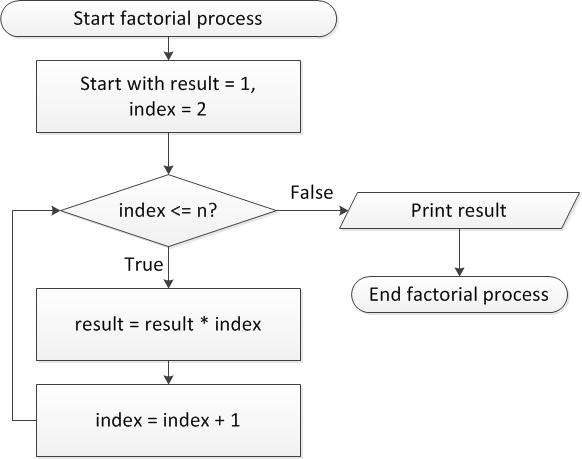 5/23/16
15
ECE Application Programming: Lecture 5
Flow charts: Calculating 2n
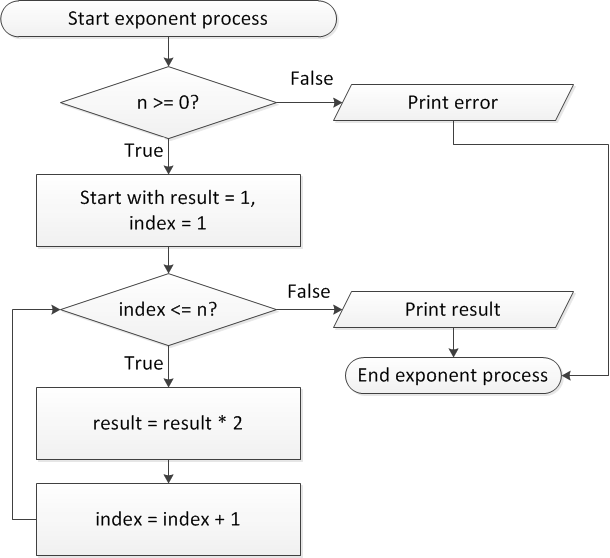 5/23/16
16
ECE Application Programming: Lecture 5
Discussion: Factorial/2n
Loop for each process covers fixed range of values
Use for loop
Can declare single variable to hold both results, since only one will be calculated
5/23/16
17
ECE Application Programming: Lecture 5
Code: factorial
result = 1;
for (i = n; i > 1; i--) {
	result *= i;
}
printf("%d! = %d\n", n, result);

Slightly different approach than flow chart
Counts down instead of counting up
No benefit to doing one over the other
5/23/16
18
ECE Application Programming: Lecture 5
Code: 2n
if (n < 0)
	printf("Error: bad n value\n");

else {
	result = 1;
	for (i = 0; i < n; i++) {
		result *= 2;
	}
	printf("2^%d = %d\n", n, result);
}
5/23/16
19
ECE Application Programming: Lecture 5
Exam 1 notes
Allowed one 8.5” x 11” double-sided sheet of notes
No other notes
No electronic devices (calculator, phone, etc.)
Exam will last 2 hours and 20 minutes
We’ll start at 8:00—please be on time!!
Covers all lectures through Monday
You will not be tested on design process, IDEs
Material starts with basic C program structure
3 questions
1 multiple choice (loops)
1 code reading (operators, printf(), scanf())
1 code writing (complete 2 of 3 parts; all 3 for extra credit) (printf(), scanf(), conditional statements)
5/23/16
20
ECE Application Programming: Lecture 5
Test policies
Prior to passing out exam, your instructor will verify that you only have one note sheet
If you have multiple sheets, I will take all notes
You will not be allowed to remove anything from your bag after that point in time
If you need an additional pencil, eraser, or piece of scrap paper during the exam, ask me
Only one person will be allowed to use the bathroom at a time
You must leave your cell phone either with me or clearly visible on the table near your seat
5/23/16
21
ECE Application Programming: Lecture 5
Review: Basic C program structure
Preprocessor directives
#include: typically used to specify library files
Main program
Starts with: int main() or void main()
Enclosed in block: specified by { }
Ends with return 0;
Indicates successful completion
Optional if main() is void
Doesn’t return value: return;
Basic output
Call printf(<string>);
<string> can be replaced by characters enclosed in double quotes
May include escape sequence, e.g. \n (new line)
5/23/16
22
ECE Application Programming: Lecture 5
Review: Data types, variables, constants
Four basic data types
int, float, double, char
Constants
Discussed viable ranges for all types
#define to give symbolic name to constant
Variables
Have name, type, value, memory location
Variable declarations: examples
int x;
float a, b;
double m = 2.35;
5/23/16
23
ECE Application Programming: Lecture 5
Review: printf() and scanf() basics
To print variables (or constants), insert %<type> in your printf() format string
%c: single character
%d or %i: signed decimal integer
%f: float; %lf: double
Prints 6 digits after decimal point by default
To control # digits, use precision 
"%.4lf" prints with 4 digits (4th digit rounds)
"%.0lf" prints with 0 digits (round to nearest integer)
Each %<type> must correspond to a variable or constant that follows
printf("a=%.3f, b=%.2f", a, b);
To read input, use same format specifiers in scanf() format string, followed by addresses of variables
scanf("%d %f",&hours,&rate);
5/23/16
24
ECE Application Programming: Lecture 5
Review: C operators
5/23/16
ECE Application Programming: Lecture 5
25
Review: Operators and statements
Operators can be used either with constants or variables
More complex statements are allowed
e.g. x = 1 + 2 - 3;
Parentheses help you prioritize parts of statement
Makes difference with order of operations
x = 1 + 2 * 3
			is different than
	x = (1 + 2) * 3
5/23/16
26
ECE Application Programming: Lecture 5
Review: if statements
Conditional execution using if statements:
Form: 
	if (<expression>)
			<statement>
	[ else				brackets show
			<statement> ]		else is optional
Expression frequently uses relational operators to test equality/inequality
<  >  <=  >=  ==   !=
e.g., if (x <= 5)
Can combine conditions using logical operators
AND : && 	OR: ||
e.g., if ((x <= 5) && (x > 0))
Can test if condition is false using logical NOT: !
e.g., if (!(x < 5))
5/23/16
27
ECE Application Programming: Lecture 5
Review: switch statements
When checking multiple exact values for expression, more sense to use switch statement
switch (<expr>) {
	case <val1> :
		...
		break;
	case <val2> :
		...
		break;
	...
	default:
		...
	}
break allows you to exit switch statement after completing code
Otherwise, program will continue to run through cases until finding break
default covers any values without specific case
5/23/16
28
ECE Application Programming: Lecture 5
Review: while/do-while loops
Used for repetition of code
while (<expression>)
	<statement>	 loop body
do {	<statements>} while ( <expression>  );
5/23/16
29
ECE Application Programming: Lecture 5
Review: for loops
for (<init var>; <test>; <change var>)
		<statements>

Operators to directly change variable
x++, x-- 		 post-increment/decrement
++x, --x 		 pre-increment/decrement
+=, -=, *=, /= 	 augmented assignment
5/23/16
30
ECE Application Programming: Lecture 5
Final notes
Next time
Exam 1
Reminders:
Program 3 due Friday, 5/27
Program 4 due Wednesday, 6/1
No lecture Monday, 5/30 (Memorial Day)
5/23/16
31
ECE Application Programming: Lecture 5